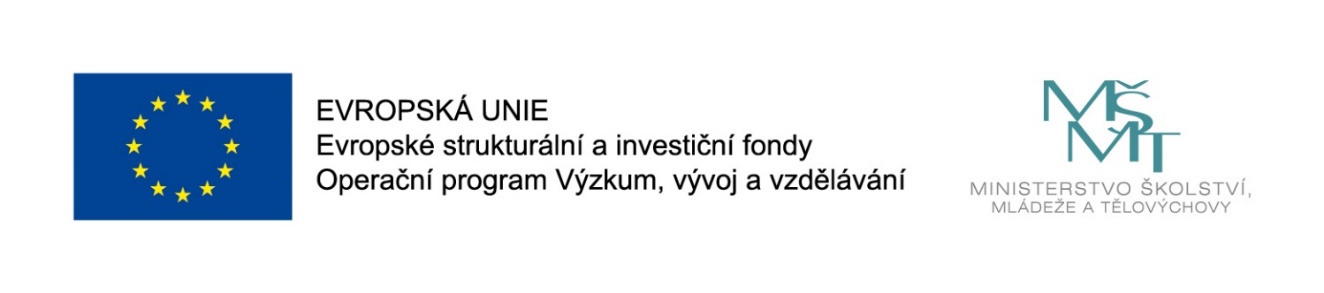 Názevprezentace
Prezentace předmětu:
ŘÍZENÍ PROVOZU PŘÍSPĚVKOVÝCH ORGANIZACÍ
Vyučující:
Ing. Žaneta Rylková, Ph.D.
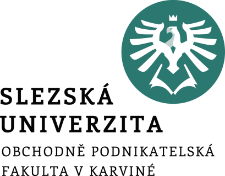 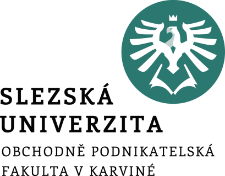 Management příspěvkových organizací
Plány činnosti
Věcný plán
Vnitřní předpisy příspěvkové organizace
Povinnosti a role ředitele příspěvkové organizace
.
Struktura přednášky
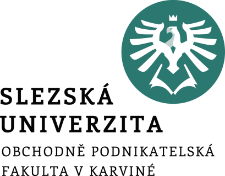 Cílem přednášky je:
Uvést plány činnosti příspěvkové organizace.
Charakterizovat vnitřní předpisy příspěvkové organizace.
Uvést povinnosti a role ředitele příspěvkové organizace.
.
Příspěvková organizace
Cílem příspěvkové organizace, jakožto celého neziskového sektoru, je naplnění veřejně prospěšného charakteru, dosažení stanoveného cíle, který si příslušná příspěvková organizace stanovila.
Příspěvkové organizace nepodnikají za účelem dosažení zisku tedy za účelem podnikání.
Tyto organizace plní pouze svá poslání, pro která byly vytvořeny.
Příspěvková organizace
Hospodaření příspěvkové organizace je upraveno zvláštními předpisy, jako je vedení účetnictví ze zákona, kam patří evidence nákladů a výnosů, danění příjmů, majetku a poskytovaných služeb, určité vnitřní předpisy organizace, pro evidenci a schvalování dokladů. Je zde také povinnost vytváření kalkulací na poskytované služby, pokud jsou hrazeny z veřejných rozpočtů, dotací nebo dotací z Evropské unie, pak podléhají veřejné kontrole.
Příspěvkové organizace musí na základě auditu a především prostřednictvím pravidelných průběžných zpráv cca po 6 měsících poskytovat informace svým donátorům, popřípadě dárcům o hospodaření s finančními prostředky
Příspěvková organizace – vznik a zrušení
Nejdůležitější roli při zřizování příspěvkových organizací má zastupitelstvo kraje nebo zastupitelstvo obce podle zákona č. 129/2000 Sb., o krajích a podle zákona č. 128/2000 Sb., o obcích.
Zastupitelstvo kraje nebo obce má vyhrazené právo zřizovat a rušit příspěvkové organizace a organizační složky a schvalovat jejich zřizovací listinu. Rada kraje nebo obce předloží finální návrh na zřízení příspěvkové organizace zastupitelstvu kraje nebo obce k projednání na jejich zasedáních.
Příspěvková organizace – vznik a zrušení
Proces zřízení příspěvkové organizace je možné shrnout do následujících kroků:
zvážení potřeby projednání záměru zřízení příspěvkové organizace radou a zastupitelstvem,
zpracování věcného a časového harmonogramu zřízení příspěvkové organizace,
projednání návrhu na zřízení příspěvkové organizace radou,
připravit příslušný materiál s přílohami k rozhodnutí zastupitelstva o zřízení příspěvkové organizace spolu s návrhem zřizovací listiny a jejich příloh, vymezující majetek kraje, se kterým bude příspěvková organizace hospodařit,
Příspěvková organizace – vznik a zrušení
Proces zřízení příspěvkové organizace je možné shrnout do následujících kroků:
určit další úkoly nebo povinnosti příspěvkové organizace ve vztahu k obci nebo kraji jako zřizovateli, které nejsou běžnou součástí zřizovací listiny,
vymezit výši příspěvku, se kterým bude příspěvková organizace hospodařit,
navrhnout limity v oblasti počtu zaměstnanců a v oblasti osobních, věcných a investičních nákladů dané příspěvkové organizace,
rozhodnout o zřízení příspěvkové organizace na zastupitelstvu a schválit a vydat její zřizovací listinu,
zapsat příspěvkovou organizaci do rejstříku.
Příspěvková organizace – vznik a zrušení
Nejdůležitějším dokumentem pro příspěvkové organizace je zřizovací listina, kdy příspěvkové organizace vznikají na základě schválení této listiny zastupitelstvem obce nebo kraje.
Zřizovatel při rozhodování o další činnosti příspěvkové organizace a o vzájemných vazbách ve skupině příspěvkových organizací bere v úvahu faktory, očekávané změny, přímé a nepřímé administrativní a personální náklady a rizika příspěvkové organizace.
Řízení příspěvkové organizace
Základní vymezení předmětu a rozsahu činnosti (poslání) příspěvkové organizace je dáno buď zřizovací listinou, nebo kombinací zřizovací listiny a smlouvy uzavřené mezi zřizovatelem a příspěvkovou organizací.
Zřizovatel příspěvkové organizace je povinen průběžně, včas a s příslušnou metodickou podporou předávat řediteli příspěvkové organizace informace nutné a potřebné pro řádné plnění poslání organizace.
Řízení příspěvkové organizace
Vizí příspěvkové organizace se rozumí dlouhodobá představa o fungování příspěvkové organizace, a to ve všech jejích aspektech (s důrazem na externí výstupy a činnosti příspěvkové organizace, na vztahy s jejími klienty a na hodnoty, které chce při své činnosti naplňovat), představa budoucího žádoucího cílového stavu, tj. toho, čeho chce příspěvková organizace dosáhnout při naplňování svého poslání.
Řízení příspěvkové organizace
Plán činnosti příspěvkové organizace:
Činnost příspěvkové organizace má za povinnost plánovat ředitel dané organizace. Plán činnosti musí být v souladu s posláním organizace. Plán činnosti musí být reálný, pravdivý a časově vymezený.
Ředitel je odpovědný za sestavení návrhu plánu činnosti organizace, je odpovědný za předložení plánu k projednání a schválení plánu činnosti zřizovatelem, je odpovědný za kontrolu plnění plánu činnosti, odpovědný za přehled o skutečném plnění plánu činnosti organizace.
Řízení příspěvkové organizace
Plán činnosti příspěvkové organizace se člení na:
Dlouhodobý – strategický plán.
Střednědobý – většinou s vytvořením na 2 – 4 kalendářní roky.
Krátkodobý – plán na 1 kalendářní rok.

Plán činnosti se dělí na plán věcný a na plán finanční.
Řízení příspěvkové organizace
Plán věcný je zaměřen např. na rozvoj příspěvkové organizace resp. na hlavní činnost organizace, oblast lidských zdrojů, informačních technologií, majetku atd.
Řízení příspěvkové organizace
Věcný plán by měl zobrazovat výstupy z těchto dílčích aktivit:
plánovat rozvoj hlavní činnosti (obsah, rozsah, kapacity, kvalitu a podmínky poskytování veřejných služeb a statků),
plánovat doplňkovou činnost,
plánovat prostředky informačních a komunikačních technologií (hardware, software, licence, správa, ukládání a využívání dat, tisk a kopírování dokumentů a další),
plánovat lidské zdroje (ve vztahu k hlavní a doplňkové činnosti, věkové struktuře, obnově lidských zdrojů, kvalifikační struktura, pracovní podmínky),
Řízení příspěvkové organizace
Věcný plán by měl zobrazovat výstupy z těchto dílčích aktivit:
plánovat využívání a potřebu nespecifického majetku (běžný majetek využitelný pro různé obory jako jsou budovy, běžný nábytek, využívání vlastního majetku a majetku zřizovatele),
plánovat využití a potřeby specifického majetku (majetek využitelný pouze pro konkrétní činnost – odborná literatura, interaktivní tabule, vybavení laboratoří),
plánovat řízení vztahů s veřejností a komunikace (využití inzerce, propagačního a informačního materiálu, internetu).
Řízení příspěvkové organizace
Plán finanční a výhled finančního majetku – je spojen se zaváděním prvků tzv. výkonového rozpočtování – kdy každé vynaložení veřejných prostředků je poměřováno vůči jeho přínosu k naplňování cílů organizace, kdy je zpravidla uveden název položky a částka, dále množstevní, kvalitativní, termínová specifikace položky a také je určena jednoznačná metrika pro hodnocení přínosu veřejného výdaje. Součástí finančního plánu je také plán tvorby a použití investičního fondu příspěvkové organizace. Většinou zřizovatel udá jeho přesnou formu.
Finanční plány musí věrně zobrazovat předpokládané hospodářské dopady plánů věcných a respektovat stanovenou strukturu.
Řízení příspěvkové organizace
Ředitel příspěvkové organizace by měl vést evidenci závazkových vztahů. Toto se řeší v účetnictví registrovaných smluv. Každý závazkový vztah by měl být řízen a spravován průběžně po celou dobu jeho platnosti. Evidence slouží k plnění povinností dle obecně závazných právních předpisů – především v rámci uveřejňovací povinnosti podle zákona o zadávání veřejných zakázek. Nové závazkové vztahy nebo jejich změny by měly být evidovány nejpozději před podpisem závazkového vztahu ředitelem.
Ředitel má zřizovatelem dané kompetence.
Řízení příspěvkové organizace
Závazkový vztah má oprávnění uzavřít jen osoba, která je oprávněna jednat za příslušnou příspěvkovou organizaci – statutární zástupce nebo statutárním zástupcem výslovně zmocněná jiná osoba. Příspěvková organizace je povinna postupovat v souladu s pravidly a zásadami zřizovatele, které upravují podmínky pro uzavírání závazkových vztahů.
Co se týká zadávání veřejných zakázek, potom ředitel má povinnost postupovat v souladu s pravidly zřizovatele pro zadávání veřejných zakázek, má však právo postup při zadávání veřejných zakázek upravit podrobněji. Úprava vytvořená ředitelem musí být v souladu s pravidly zřizovatele a hlavně také zákon o zadávání veřejných zakázek č. 134/2016 Sb.
Vnitřní předpisy
Příspěvková organizace vydává vnitřní předpisy:
Řády – se vydávají výlučně v případě, když jejich vydání předpokládá obecně závazný právní předpis (např. zákon č. 262/2006 Sb., zákoník práce, ve znění pozdějších předpisů).
Směrnice – vydávají se pro účely vnitřní organizace a řízení činnosti dané organizace.
Příkazy ředitele – vydávají se k provedení směrnic, řádů nebo k operativnímu usměrňování vztahů uvnitř dané organizace, které nejsou upraveny směrnicemi nebo řády.
Vnitřní předpisy
Vnitřní předpisy musí být věcně v pořádku, přehledné, v souladu s obecně závaznými právními předpisy, srozumitelné, stručné, jednoznačné. Výše uvedené typy vnitřních předpisů jsou závazné pro zaměstnance příspěvkové organizace a pro zaměstnance organizace na základě dohod o pracích konaných mimo pracovní poměr.
Zřizovatel má právo stanovit ve zdůvodněných případech – požadavek na omezení rizik, omezení výdajů, standardizaci podmínek, povinný a zakázaný obsah konkrétního vnitřního předpisu.
Ředitel příspěvkové organizace
Ředitel je povinen klást důraz na naplňování smyslu a účelu existence organizace, je povinen vytvářet podmínky pro co nejlepší a nejefektivnější vytváření a poskytování veřejných statků a služeb klientům příspěvkové organizace, tj. musí klást důraz na naplnění hlavní činnosti příspěvkové organizace.
Ředitel příspěvkové organizace musí při řízení své organizace respektovat platné dokumenty zřizovatele strategického a koncepčního charakteru (oborové nebo resortní strategie) a řídit se těmito dokumenty.
Ředitel příspěvkové organizace
Ředitel příspěvkové organizace má za úkol ve spolupráci se zaměstnanci vytvořit cíle organizace a předložit je ke schválení zřizovateli.
Ředitel příspěvkové organizace má zajistit kvalitu veřejných statků a služeb a celkovou činnost příspěvkové organizace. Ředitel je zodpovědný za stabilitu organizace a omezování rizik (ekonomických, personálních, provozních, komunikačních) fungování dané organizace.
Ředitel příspěvkové organizace - role
Role lídra – ředitel plní aktivity v oblasti strategického řízení. V této roli by měl ředitel být schopen formulovat myšlenky, analyzovat a hodnotit informace, motivovat zaměstnance. Lídr je schopen vytvářet vizi, podnikové hodnoty, strukturu organizace. Role lídra je spojena s koncepčními, externě orientovanými způsoby myšlení, musí umět vytvářet „celkový obraz organizace“.
Ředitel příspěvkové organizace - role
Role manažera – ředitel musí být schopen dosahovat strategických cílů definovaných lídrem organizace, musí být schopen spolupracovat s ostatními zaměstnanci. Ředitel jako manažer musí být schopen plnit funkce - plánovat, organizovat, vést, řídit, rozhodovat a kontrolovat. V rámci těchto funkcí je důležité umět vyjednávat, akceptovat myšlenky ostatních, řídit lidské zdroje a zdroje materiální i nemateriální povahy, poskytovat zpětnou vazbu.
Ředitel příspěvkové organizace - role
Role vykonavatele – ředitel organizace je zodpovědný za proměnu vstupů na výstupy. Plní bezprostředně úkoly a naplňuje dílčí cíle vedoucí k dosažení strategických cílů.
Ředitel příspěvkové organizace - odpovědnost
Finanční udržitelnost
Udržitelnost lidských zdrojů
Majetková udržitelnost
Udržitelnost činností
Dodržování zásad účelnosti, efektivnosti a hospodárnosti při nakládání s veřejnými prostředky
Řádnou správa a řízení rizik spojených s činností organizace
Prezentace příspěvkové organizace prostřednictvím kvalitního výkonu její činnosti a profesionální komunikace se zákaznickými skupinami a širokou veřejností, médii
Ředitel příspěvkové organizace
Ředitel je povinen zajistit svou dostupnost nebo zastupitelnost pro řešení případných mimořádných nebo operativních úkolů.
Ředitel má právo vyžádat si od zřizovatele metodickou pomoc k jemu realizované činnosti. Žádost o metodickou pomoc nemá vliv na odpovědnost ředitele za řešenou problematiku. Metodickou pomocí se myslí pomoc v obecné rovině, ne v oblasti řešení konkrétních problémů ze strany zřizovatele za ředitele příspěvkové organizace.
Ředitel příspěvkové organizace
Zřizovatele zajišťuje mentoring a pomoc při adaptačním procesu nově jmenovaných ředitelů příspěvkových organizací na dobu trvání zkušební doby. Tímto způsobem se postupuje také v případě dlouhodobé nepřítomnosti ředitele příspěvkové organizace.
Ředitel má právo na pravidelné hodnocení své činnosti a svých kompetencí pro vykonávání jeho funkce ze strany zřizovatele.
Aktivity ředitele příspěvkové organizace jsou pravidelně hodnoceny.
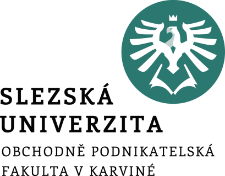 Shrnutí přednášky
Přednáška se zabývá řízením příspěvkové organizace z hlediska strategického a operativního managementu. Pozornost je věnována řediteli příspěvkové organizace a jeho úlohám dále konkrétním plánům a vnitřním předpisům vydávaným příspěvkovými organizacemi.